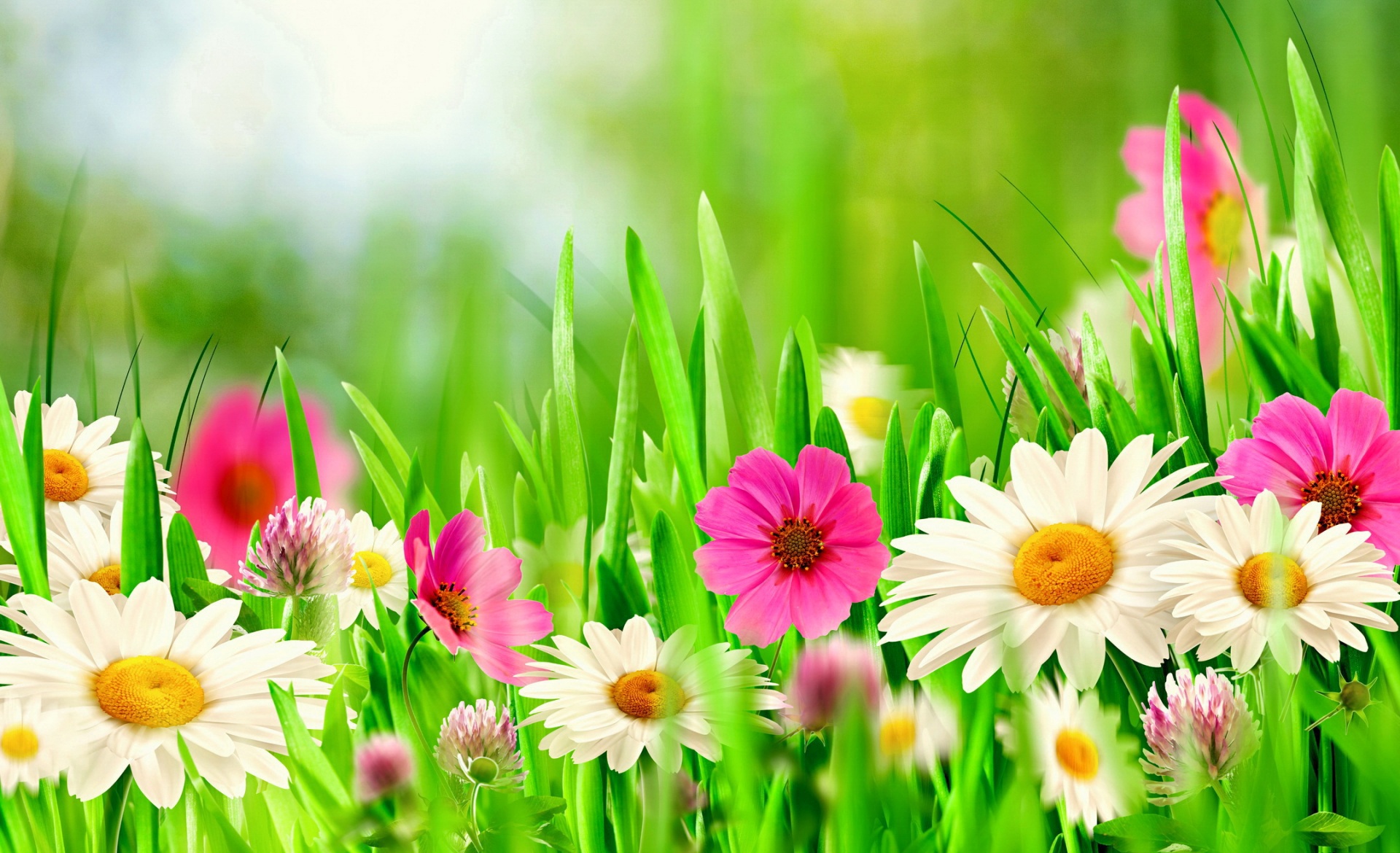 «Поиграем с цветами»
для детей 5-7 лет
Четвертый лишний
Цель: развитие логического мышления
(Из 4-х цветов в прямоугольнике выбрать 1 лишний, который не подходит к остальным и объяснить почему ребенок так думает. Проверка правильности ответа-по щелчку, исчезнет «лишний» цветок)
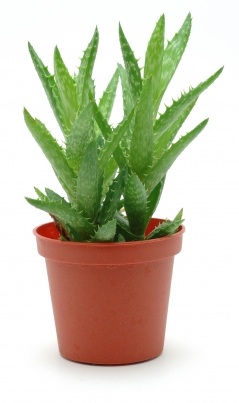 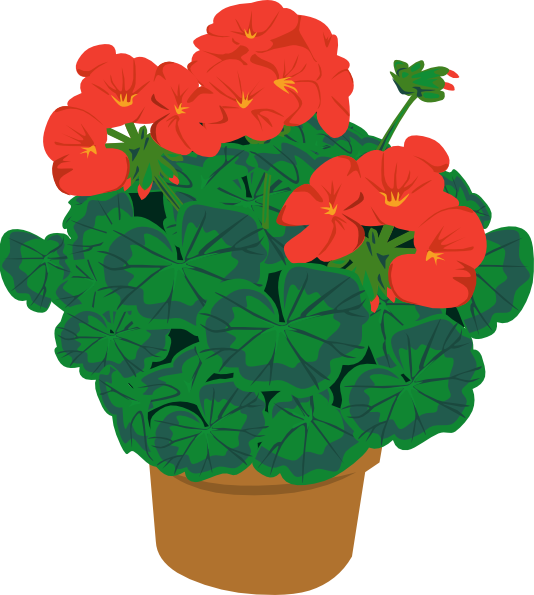 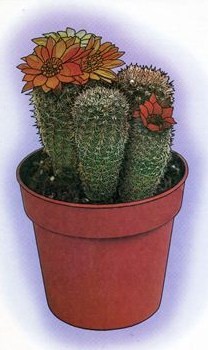 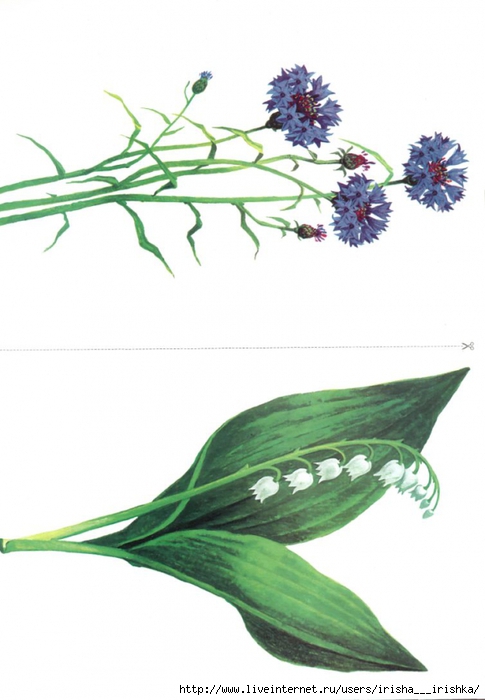 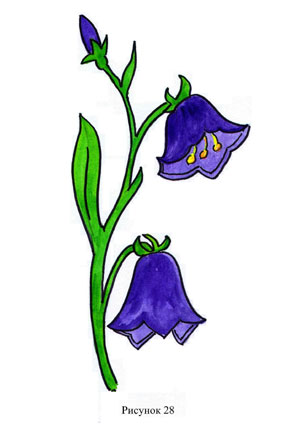 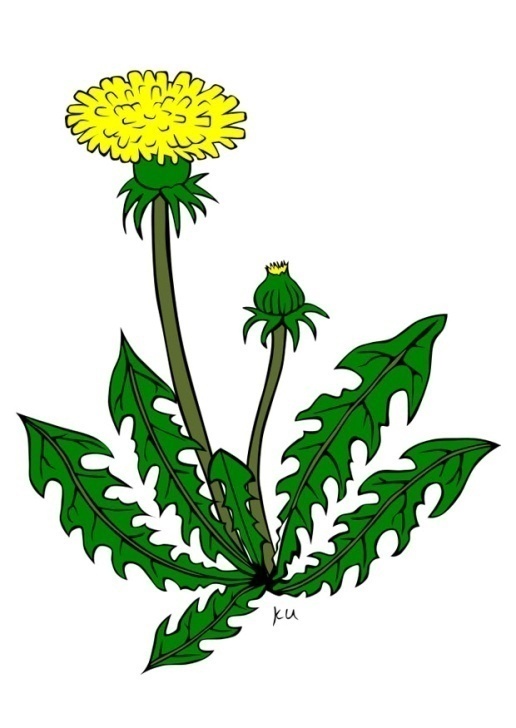 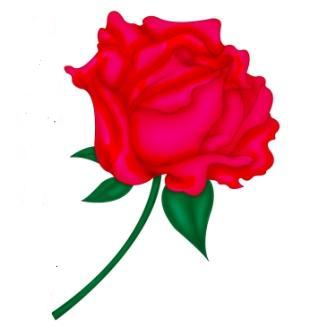 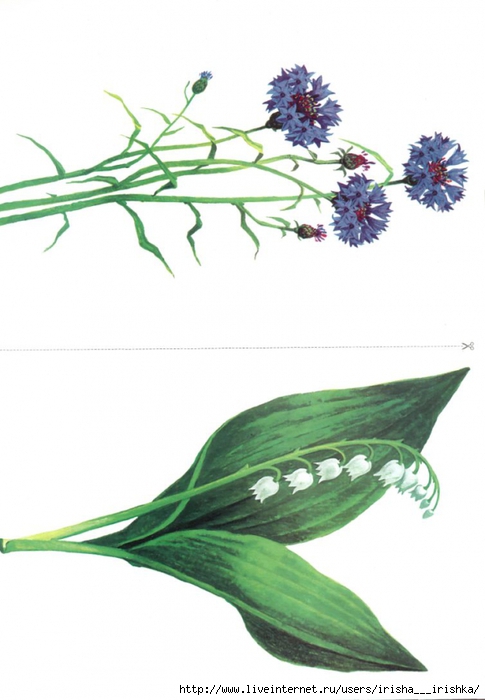 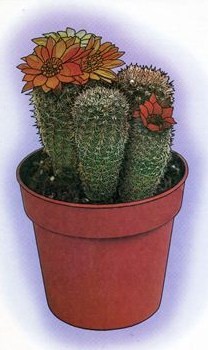 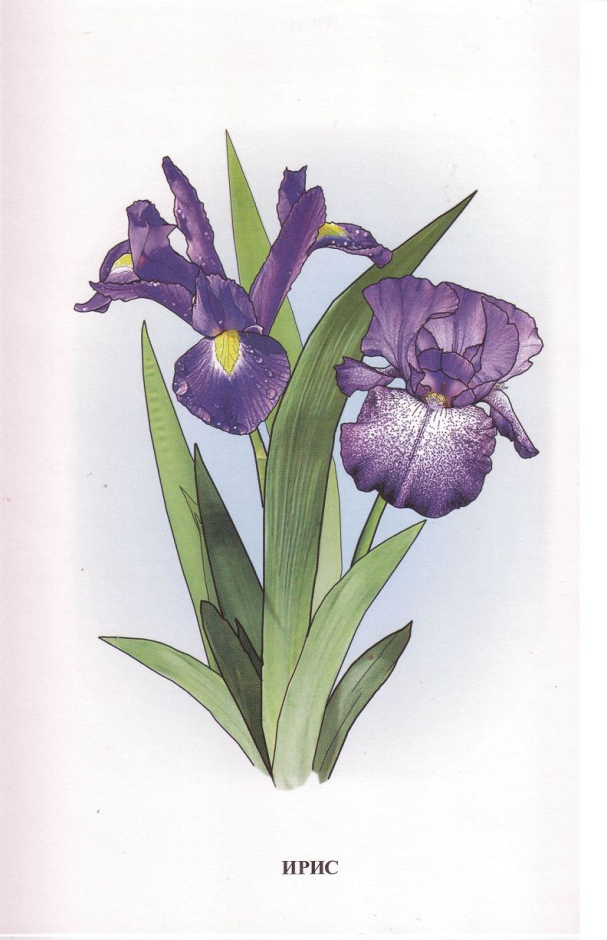 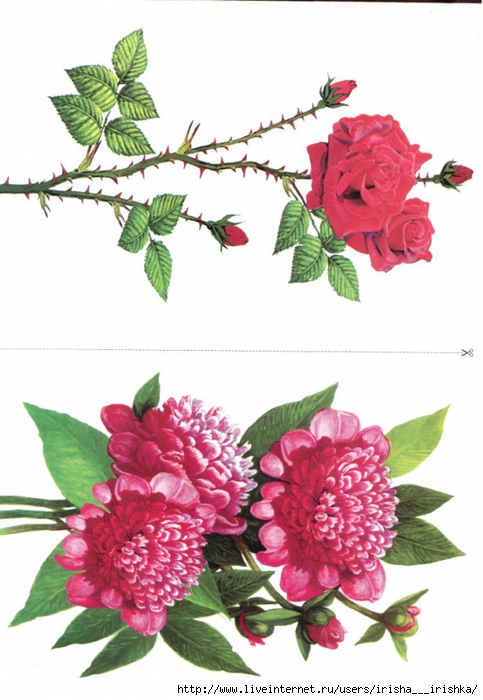 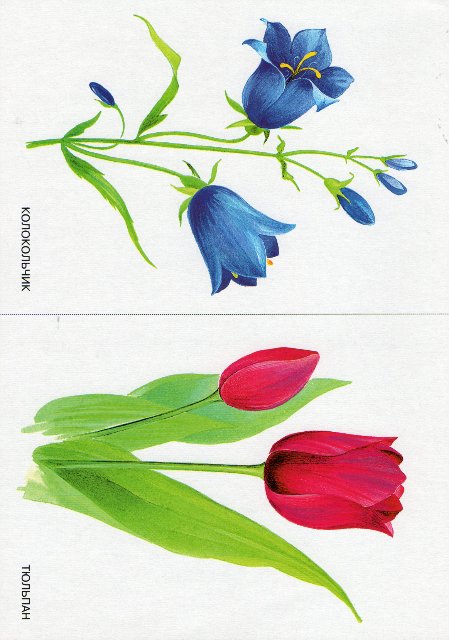 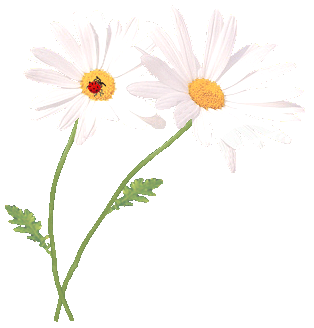 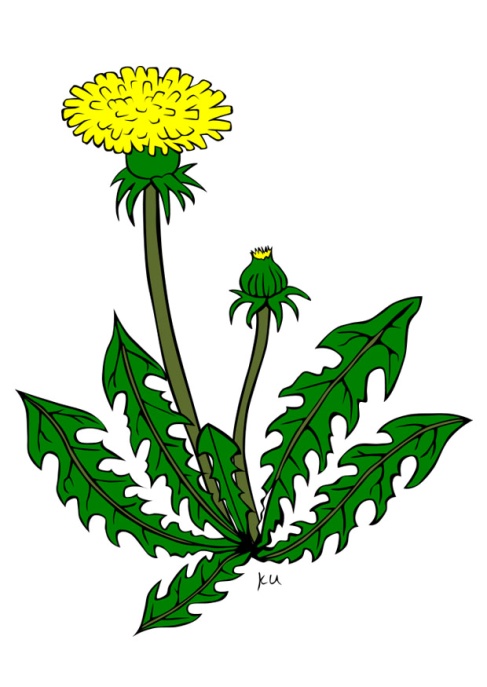 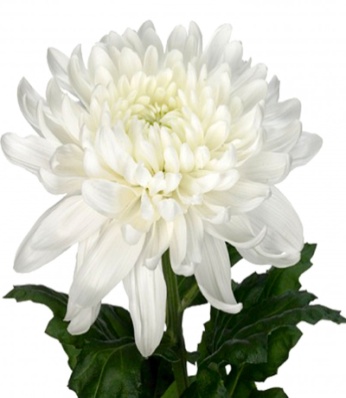 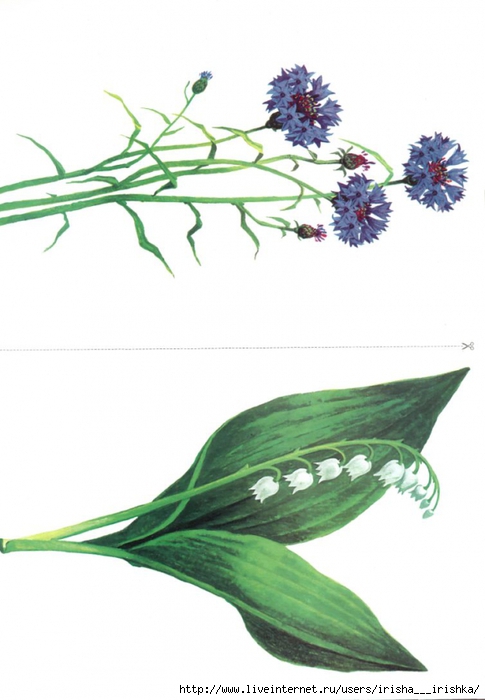 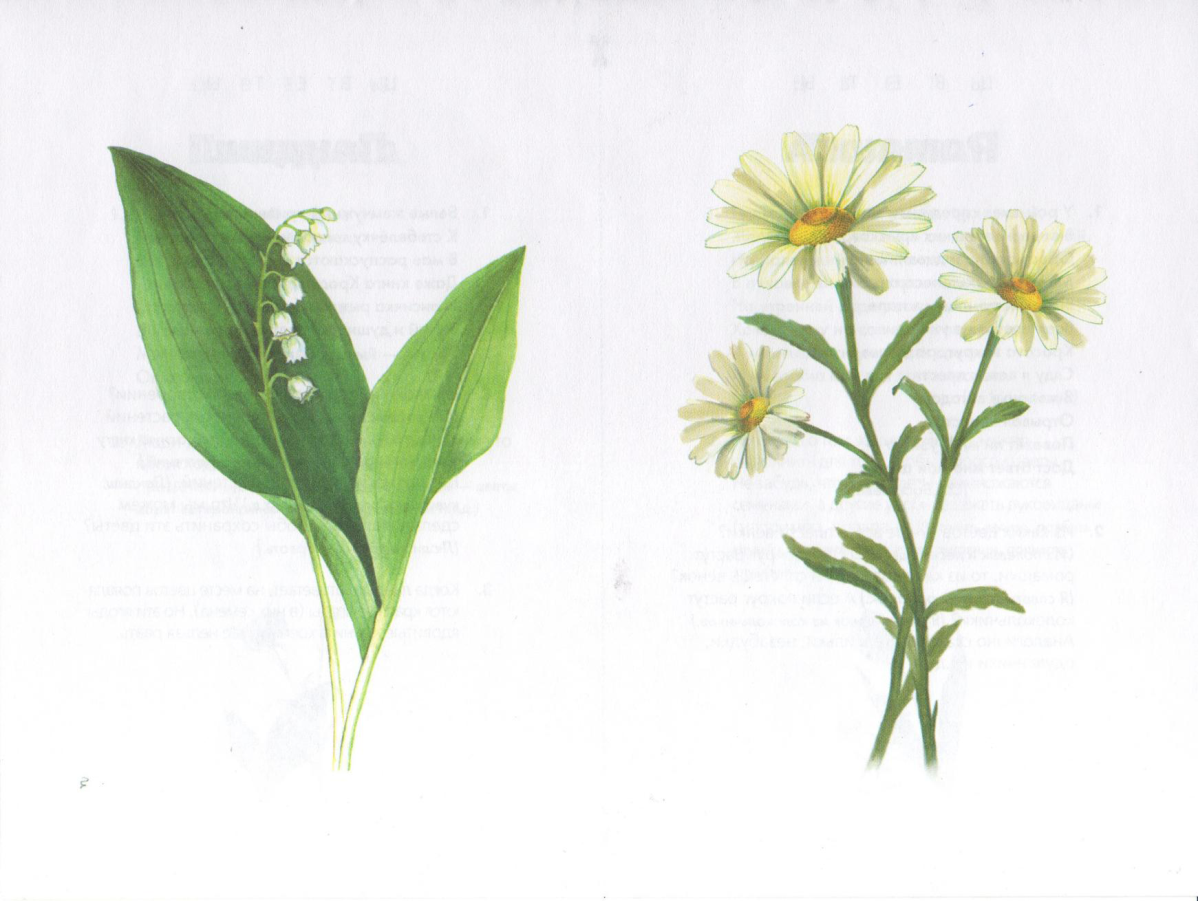 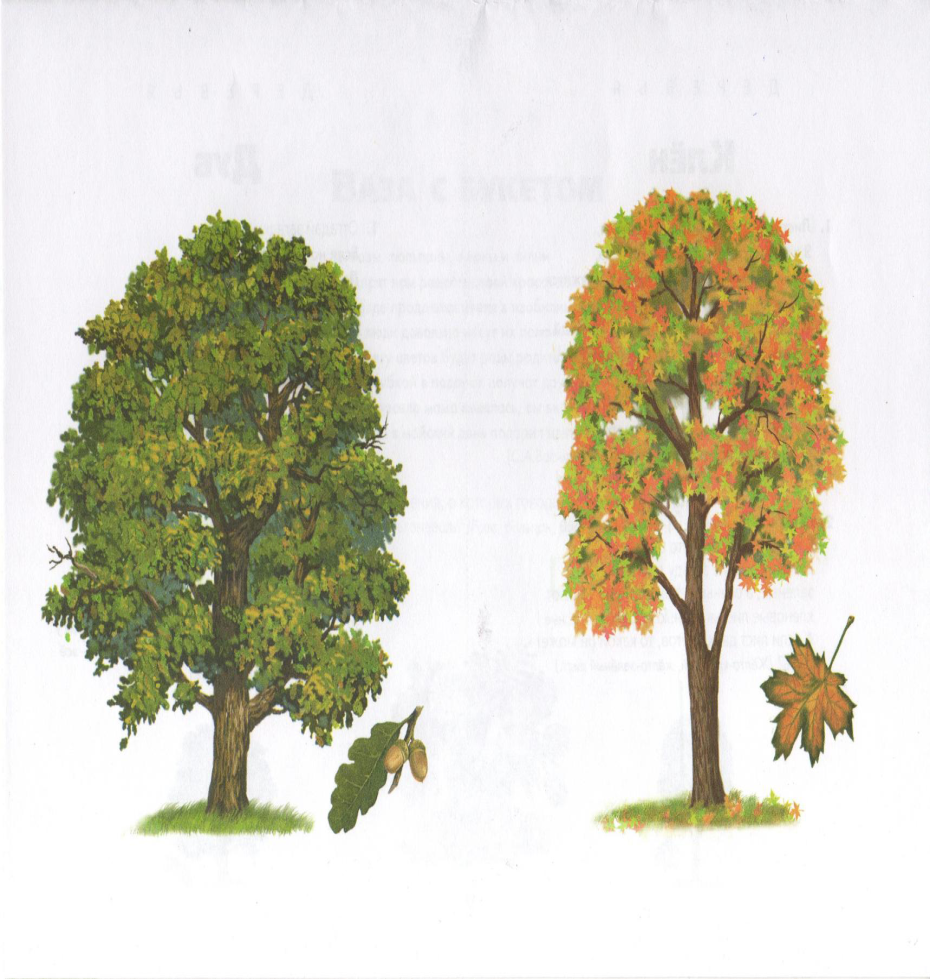 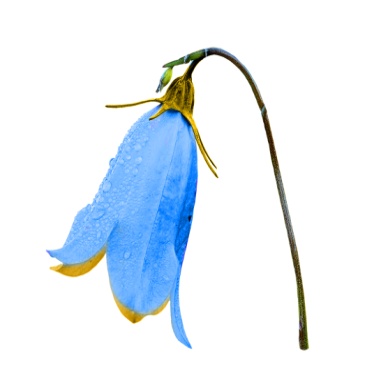 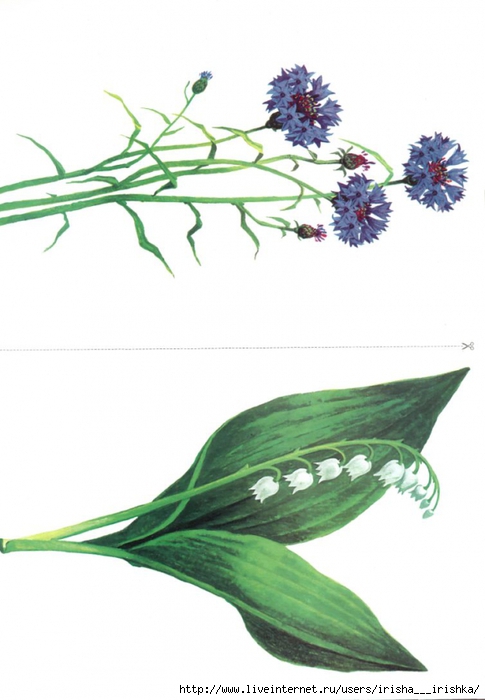 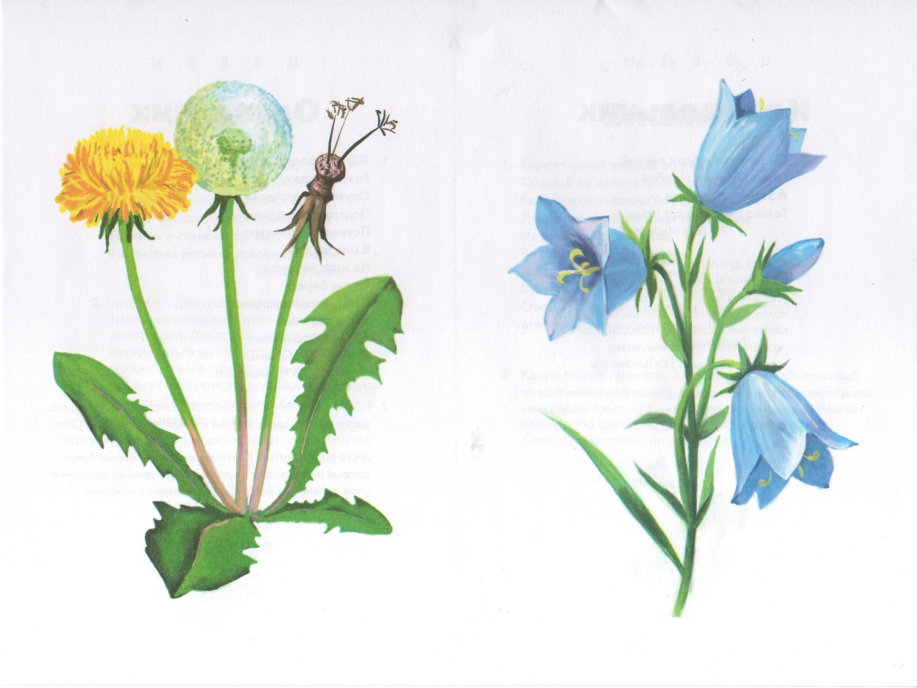 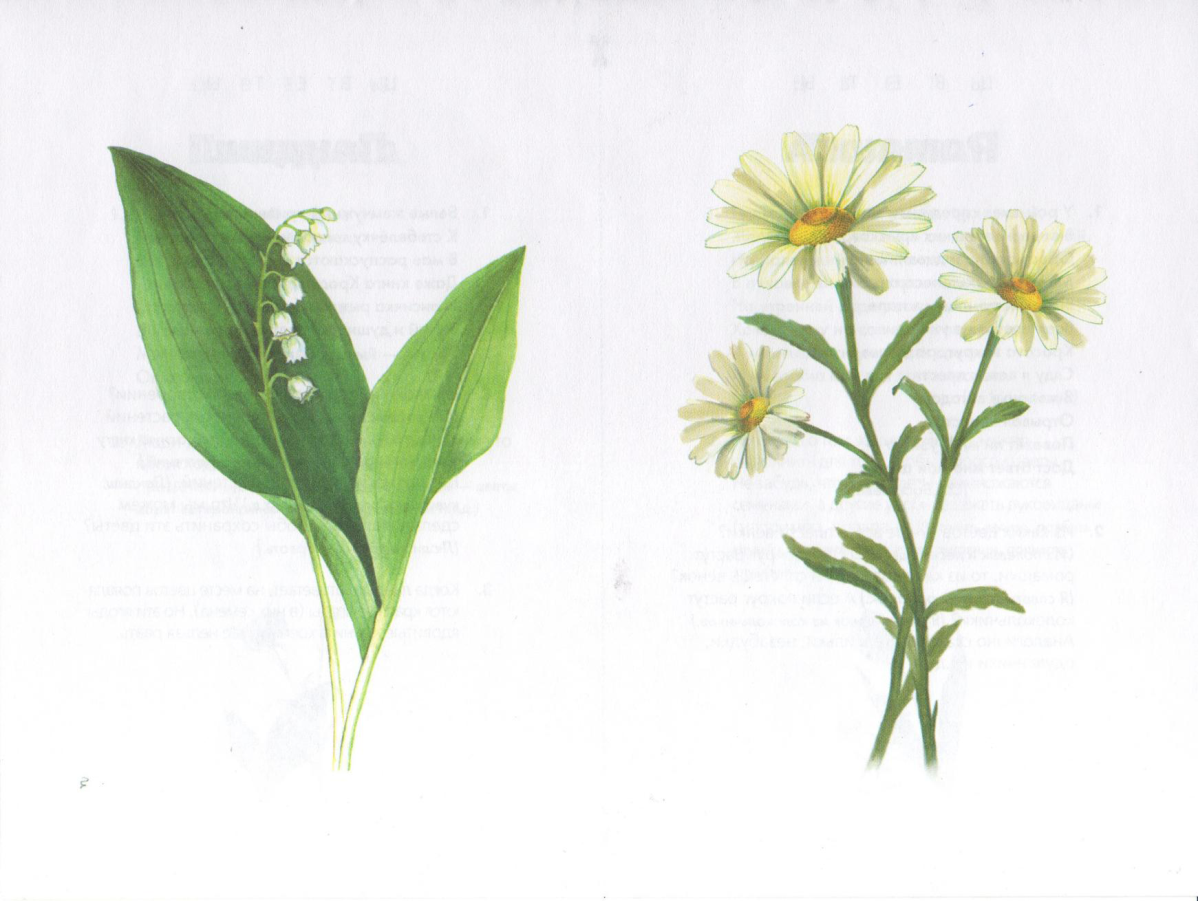 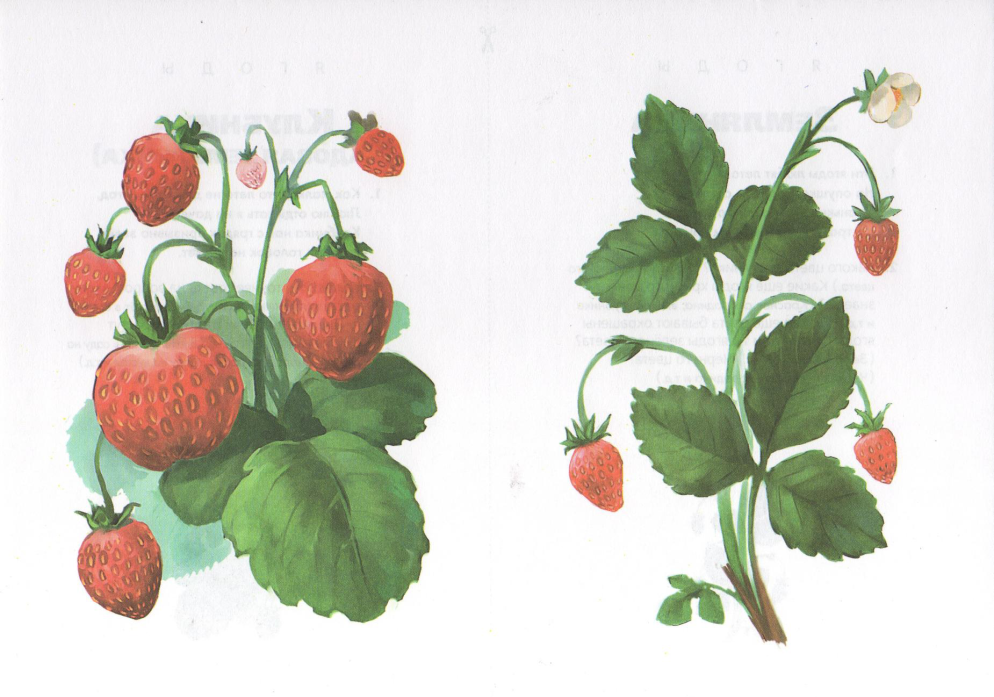 Назови ласково
Цель: Образование существительных с помощью 
уменьшительно – ласкательных суффиксов (тюльпан-тюльпанчик)
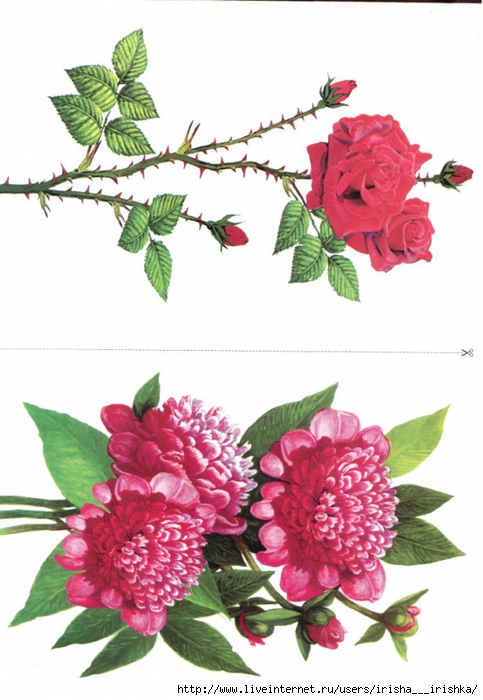 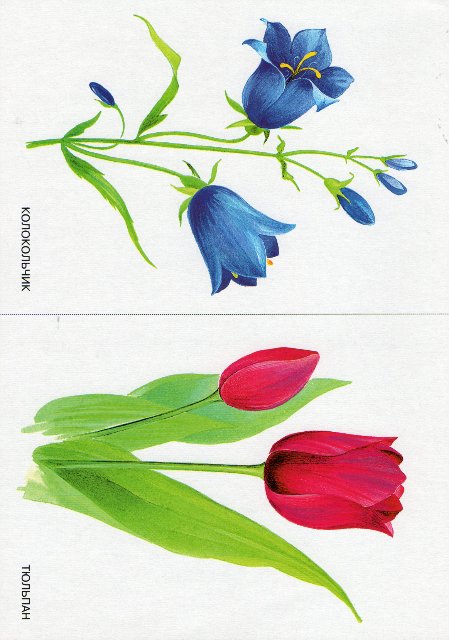 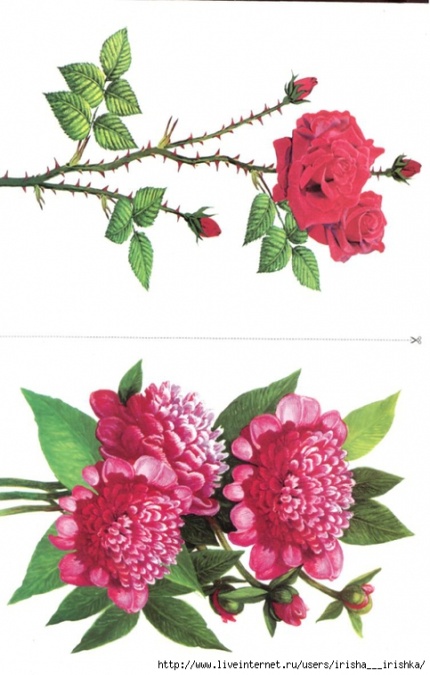 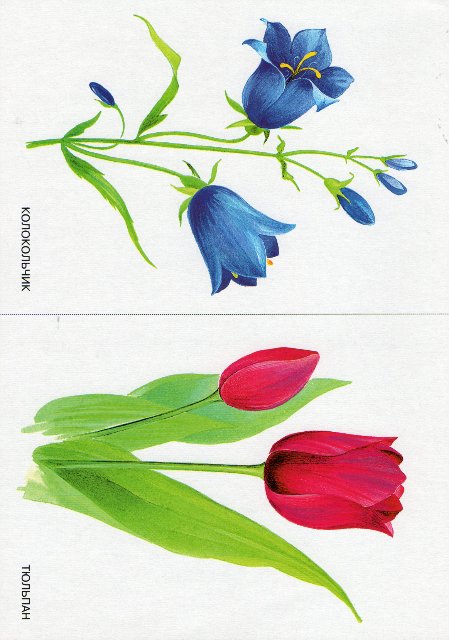 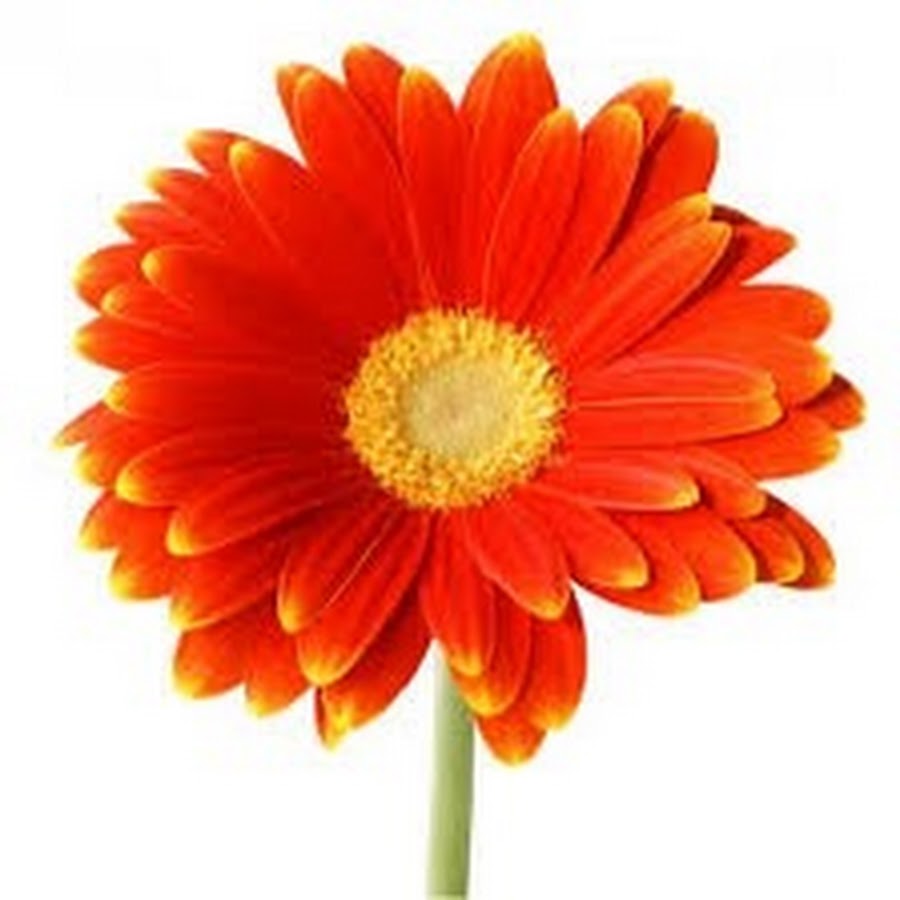 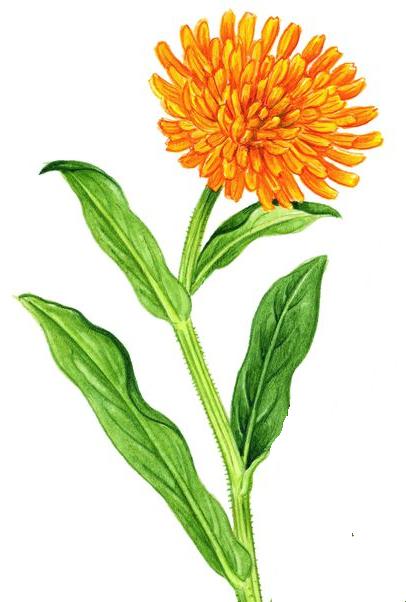 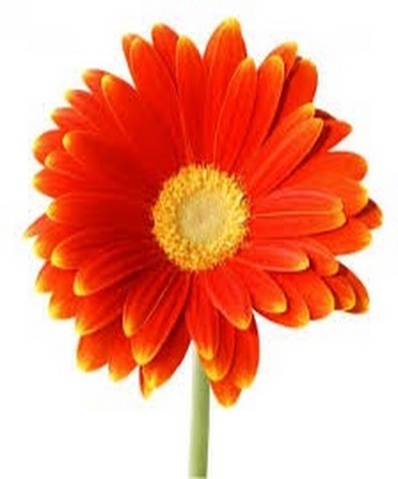 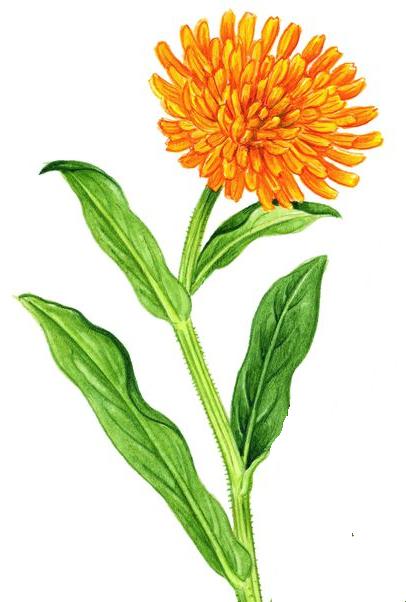 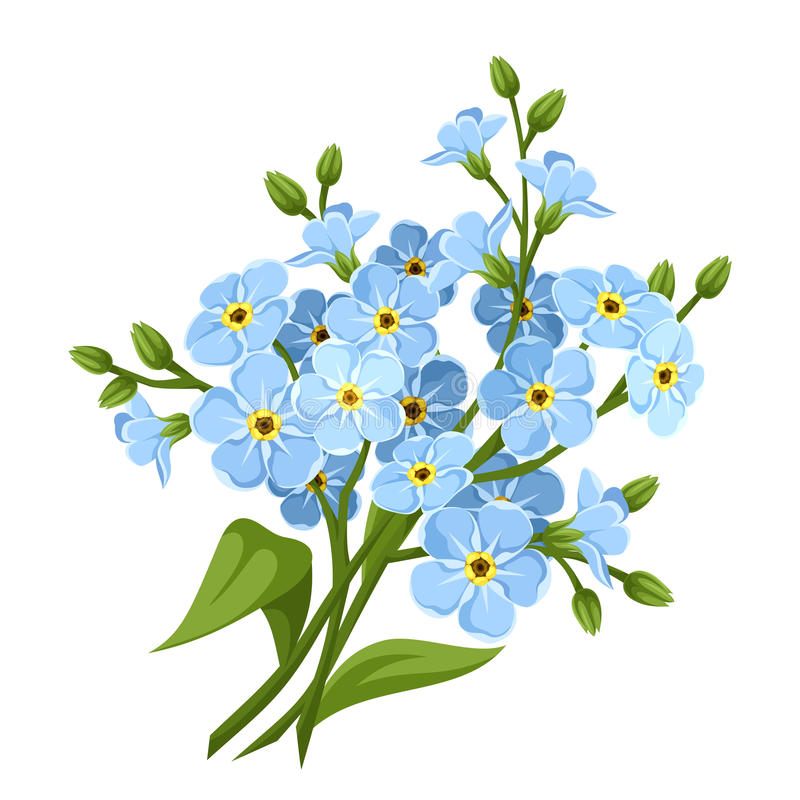 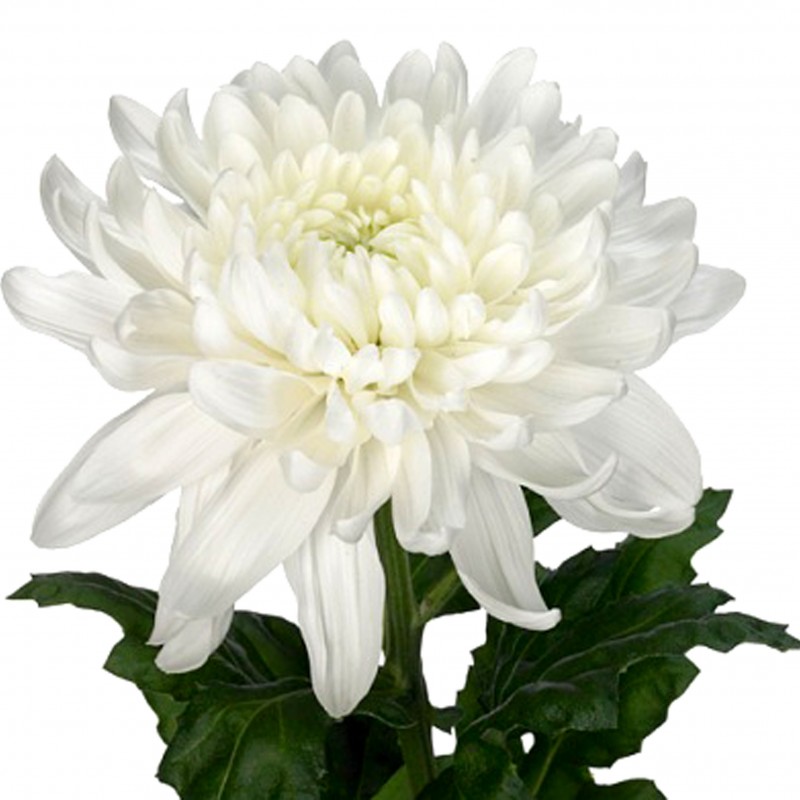 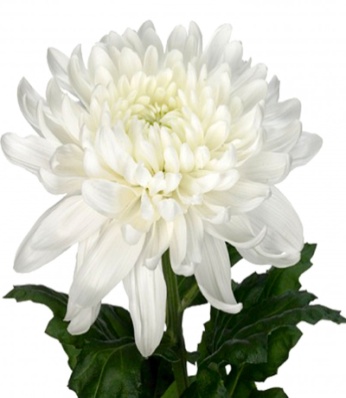 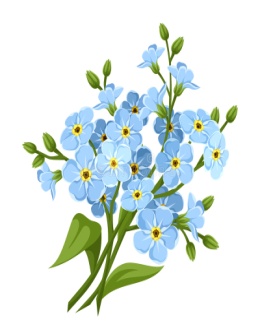 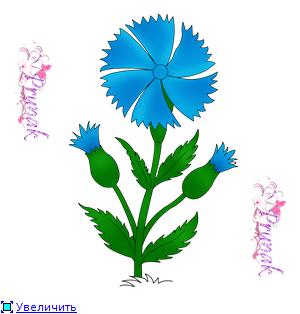 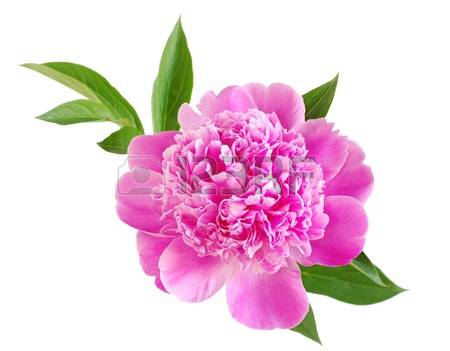 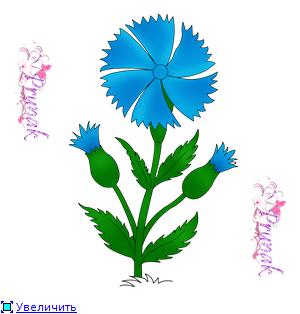 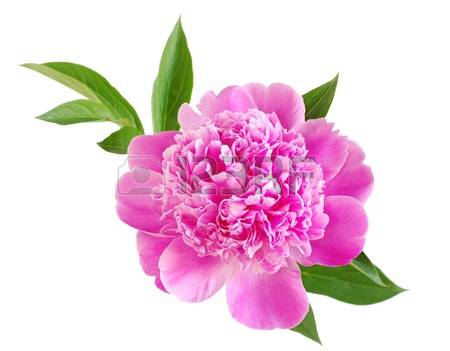 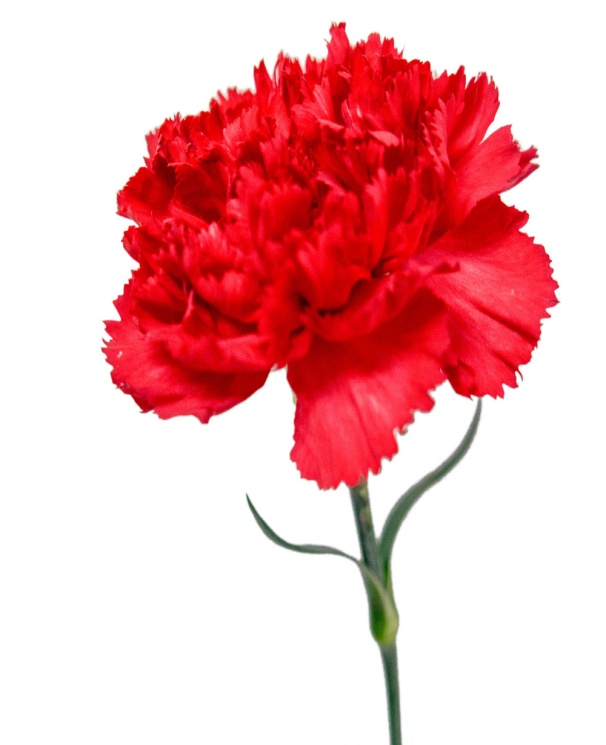 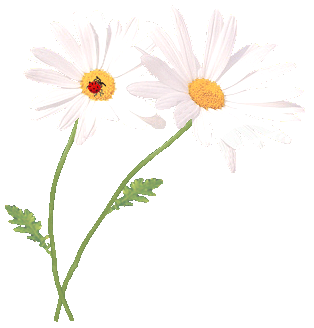 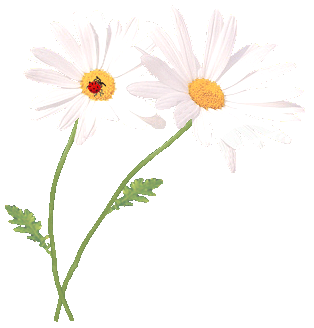 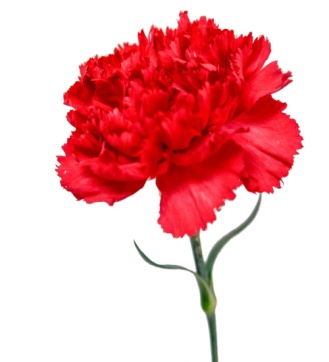 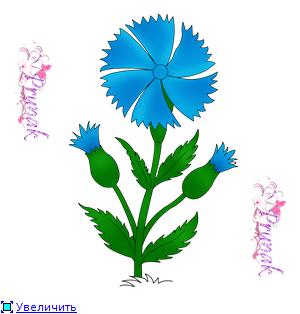 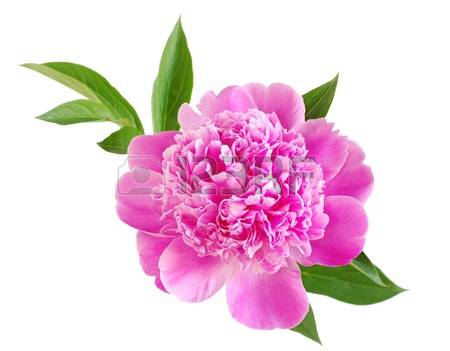 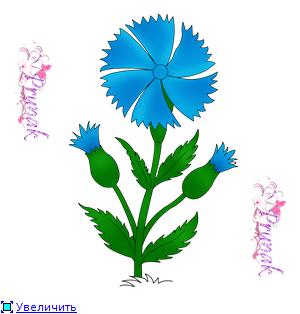 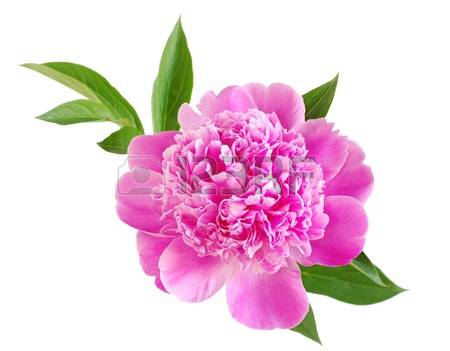 Скажи какое…Цель: образование прилагательных от существительных.
Взрослый называет два слова и предлагает ребенку, изменить первое названное слово так, чтобы оно означало признак предмета и отвечало на вопрос какой, какая, какое, какие. Произнести получившееся словосочетание.

Васильки, поле – васильковое поле.
Луг, запах – луговой запах.
Мак, семена – маковые семена.
Гвоздика, масло – гвоздичное масло.
Цветы, аромат – цветочный аромат.
Фиалки, букет – фиалковый букет.
Ромашки, венок – ромашковый венок.
Поле, цветы – полевые цветы.
Красота, тюльпан – красивый тюльпан.
Цветы, клумба – цветочная клумба.
Луг, ромашка – луговая ромашка.
Мята, чай – мятный чай.
Один-много
Цель: ОБРАЗОВАНИЕ МНОЖЕСТВЕННОГО ЧИСЛА СУЩЕСТВИТЕЛЬНЫХ( одуванчик-одуванчики)
 Сосчитай 
Цель: СОГЛАСОВАНИЕ СУЩЕСТВИТЕЛЬНЫХ С ЧИСЛИТЕЛЬНЫМИ В РОДЕ, ЧИСЛЕ, ПАДЕЖЕ( Одна гвоздика, 2 гвоздики…5 гвоздик)
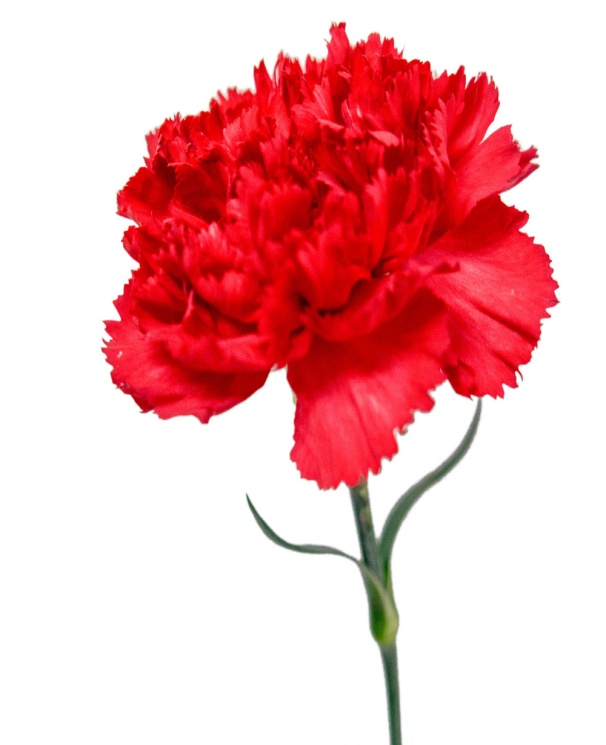 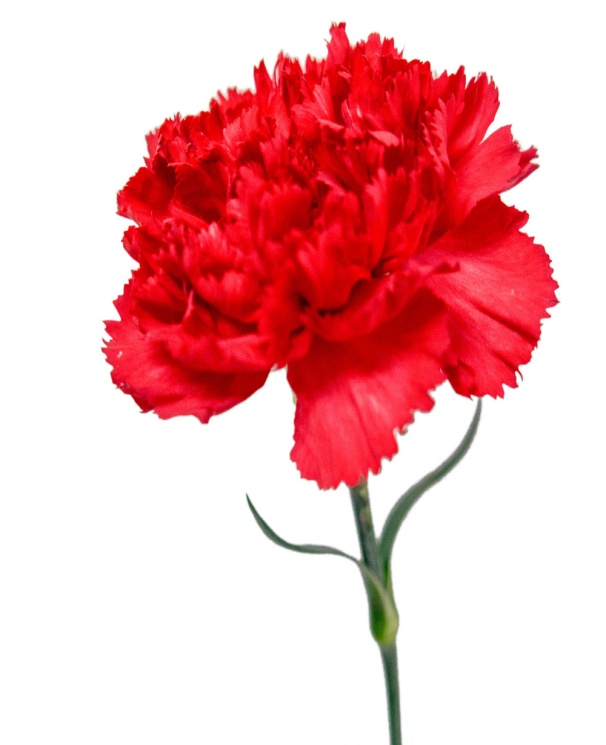 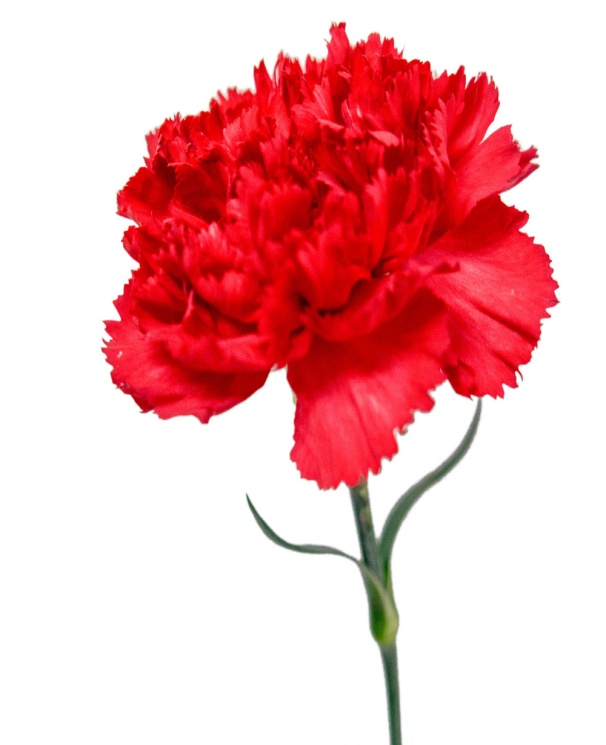 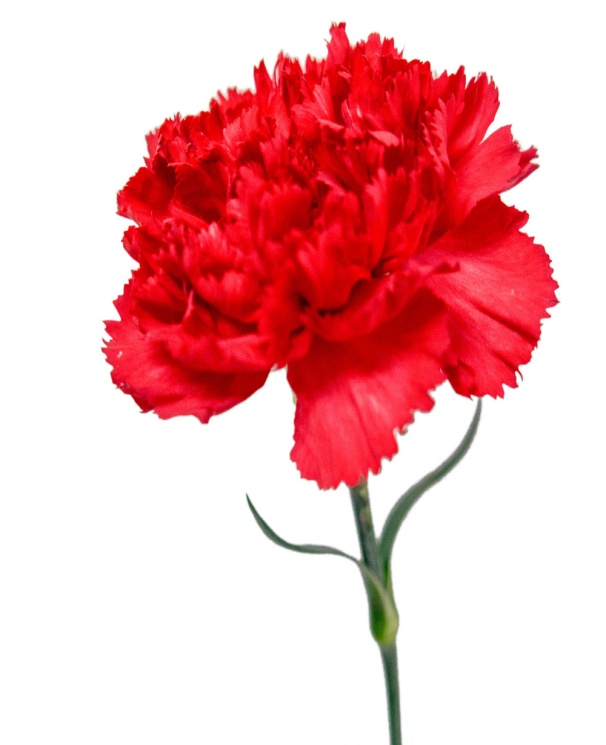 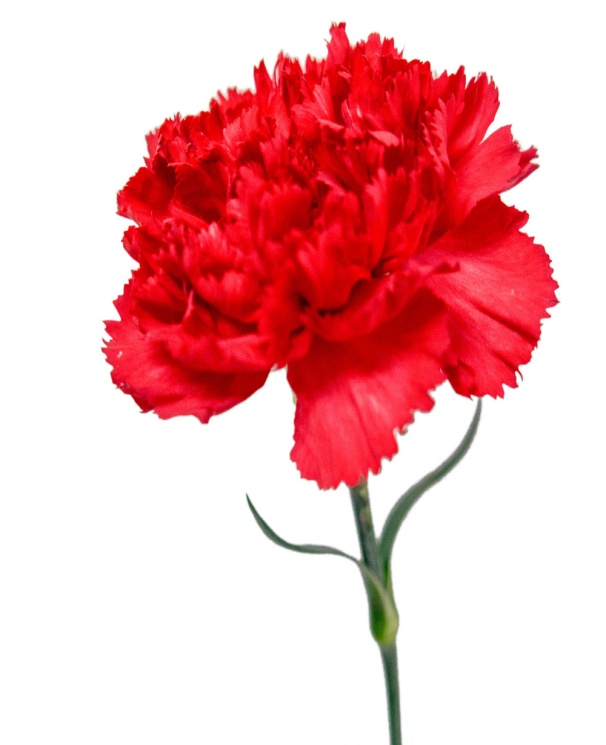 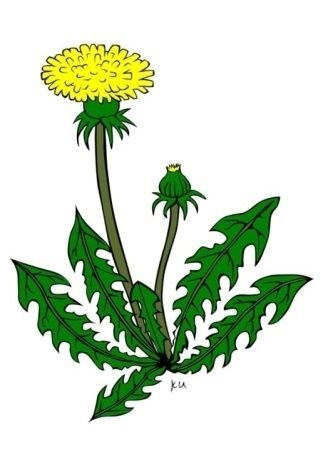 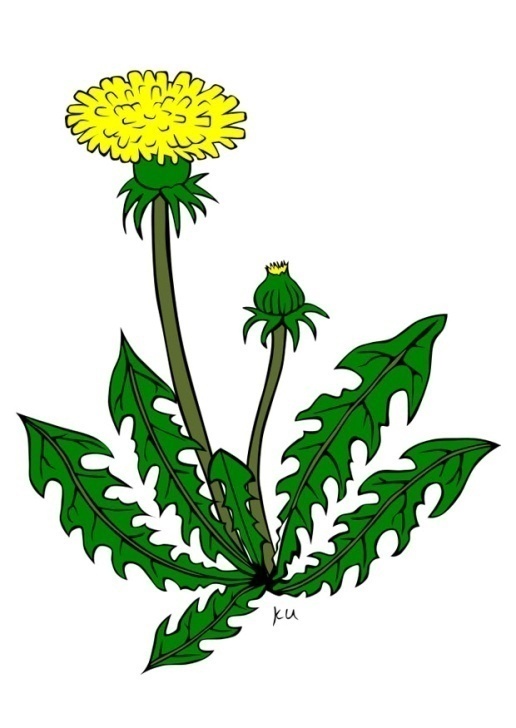 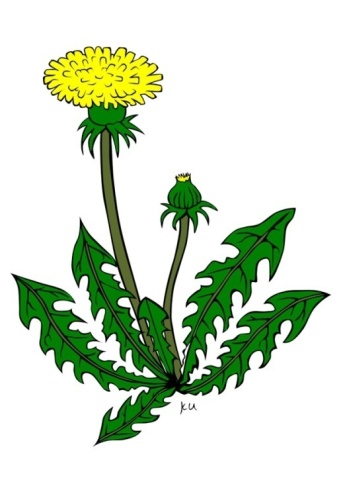 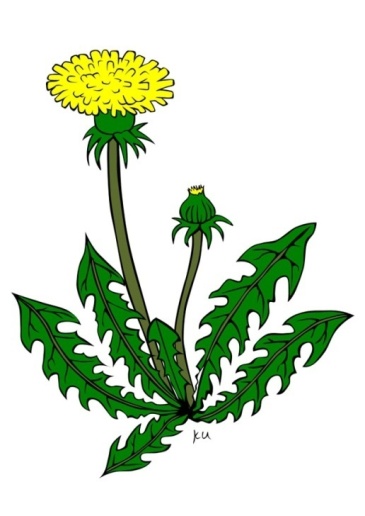 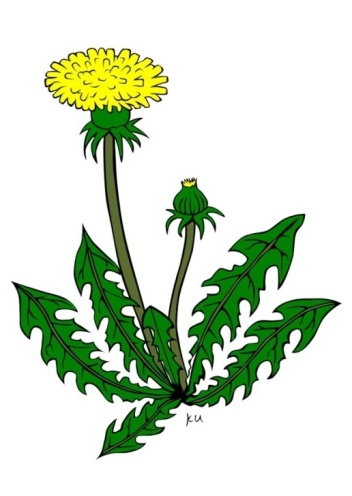 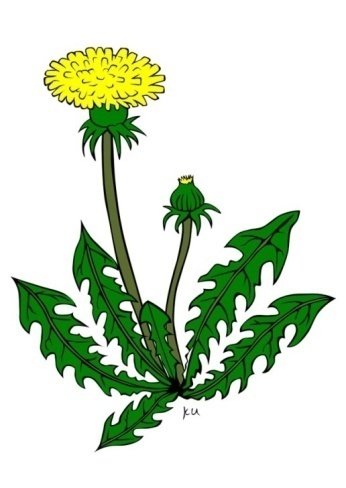 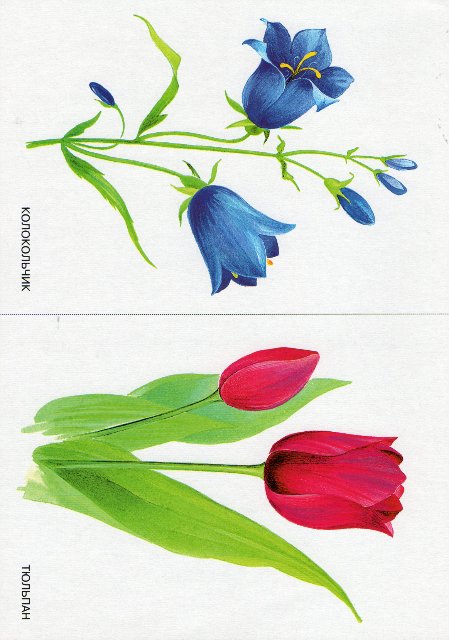 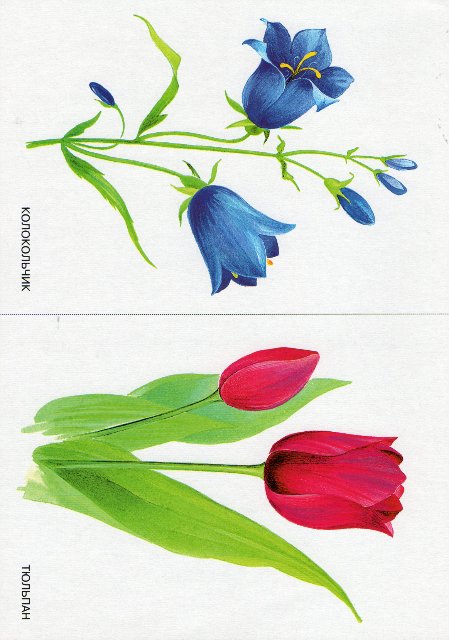 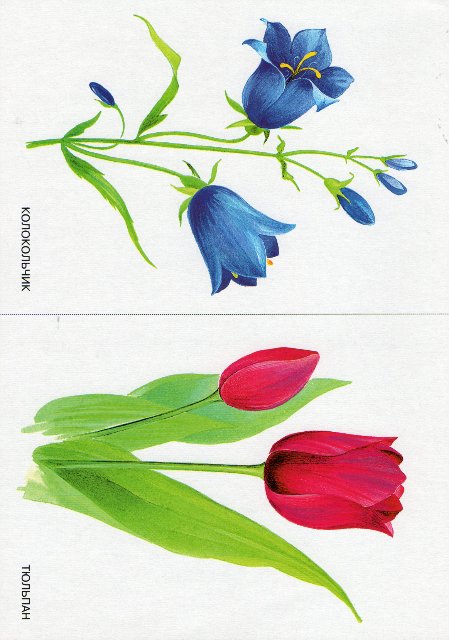 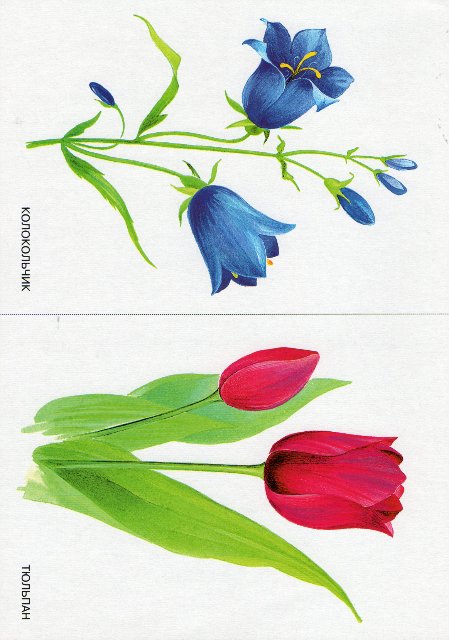 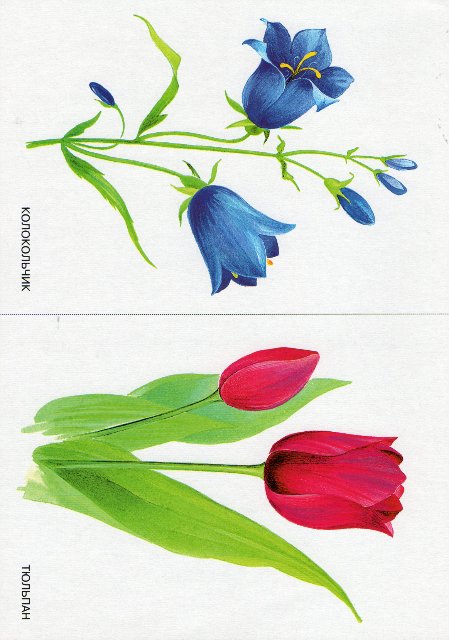 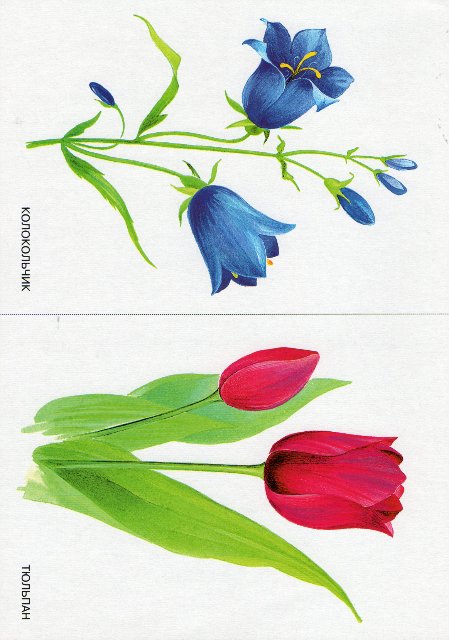 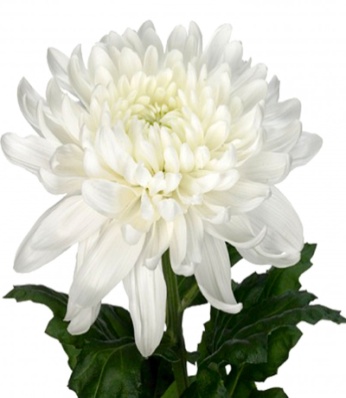 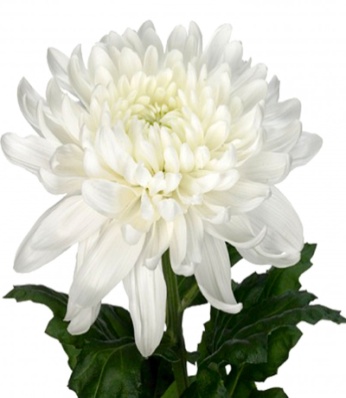 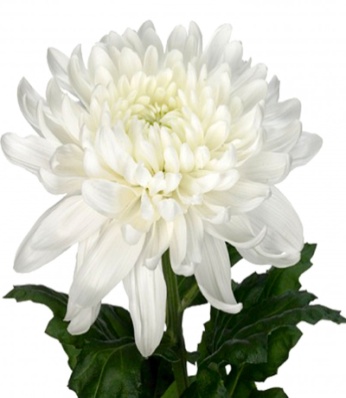 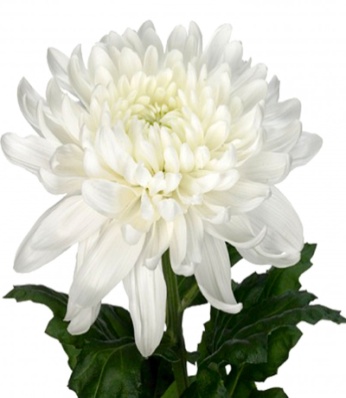 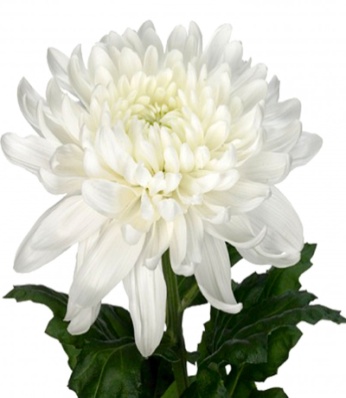 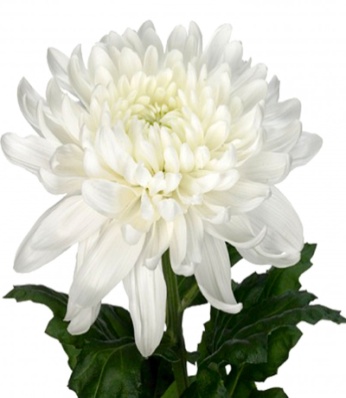 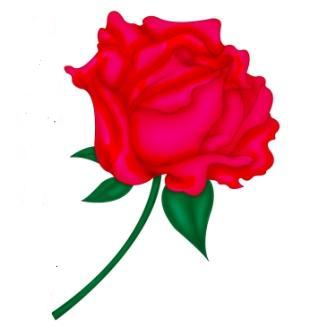 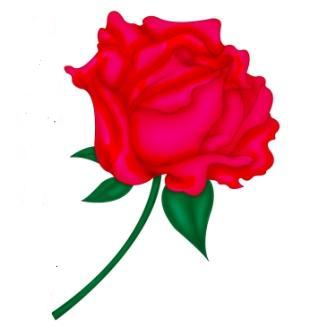 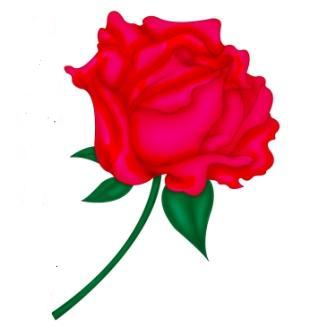 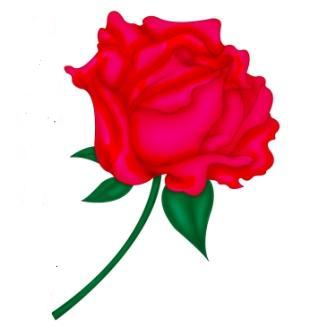 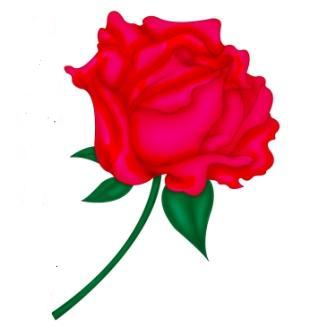 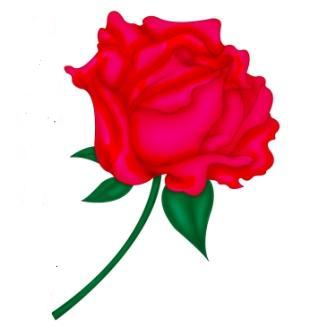 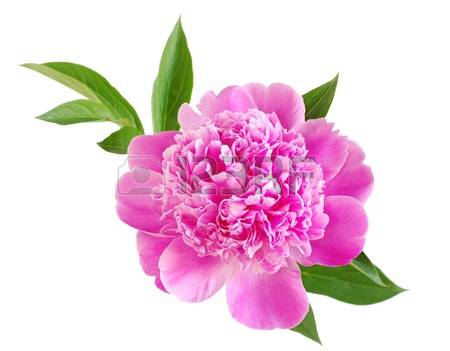 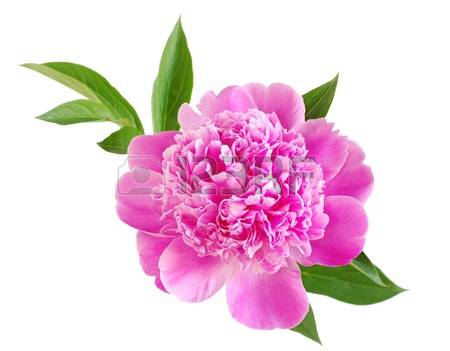 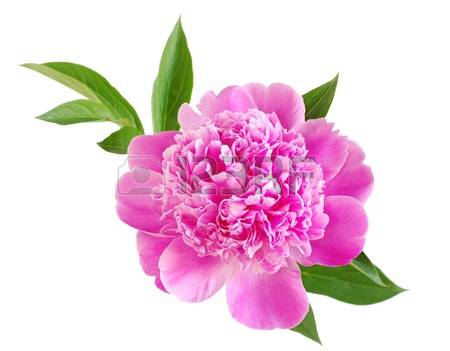 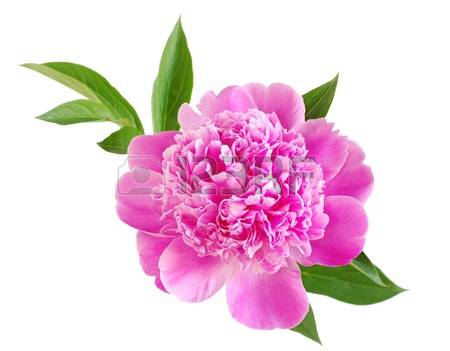 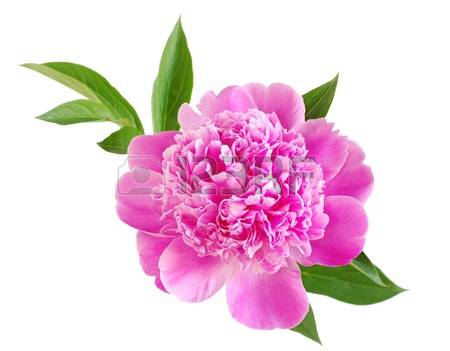 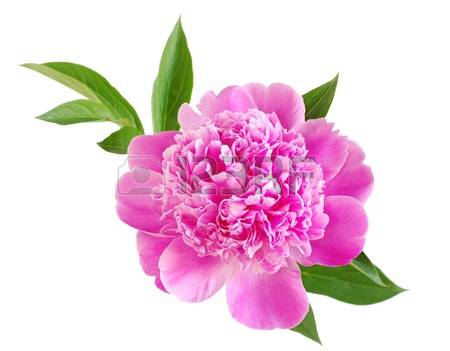 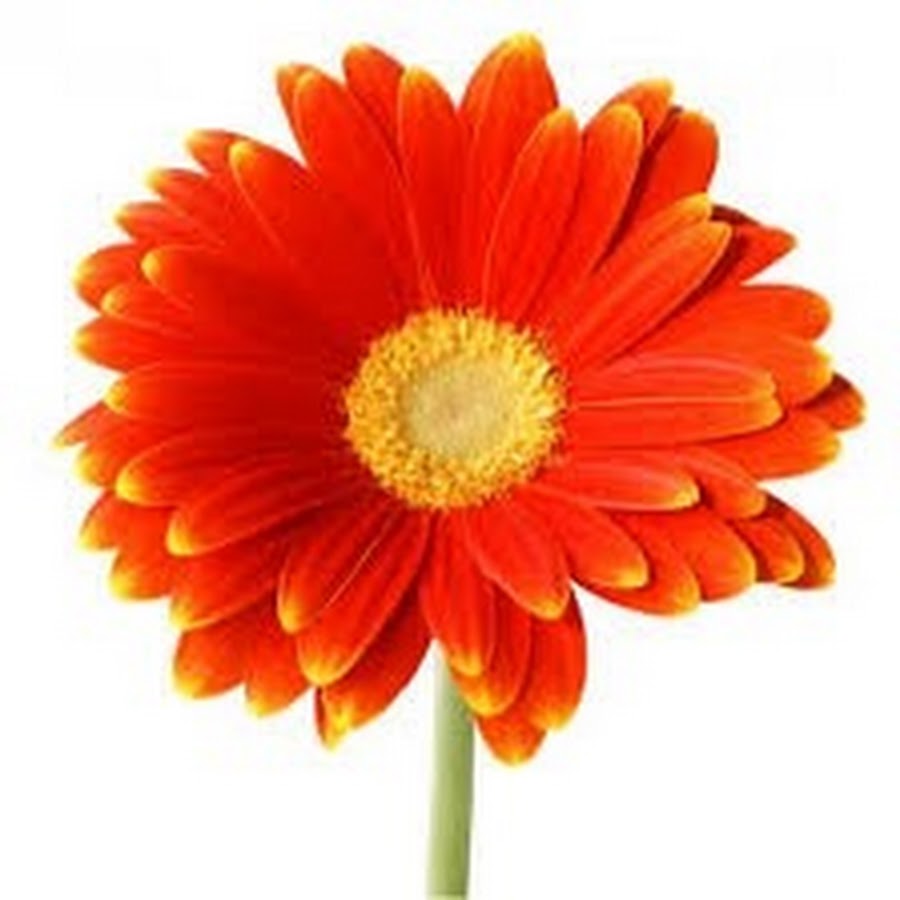 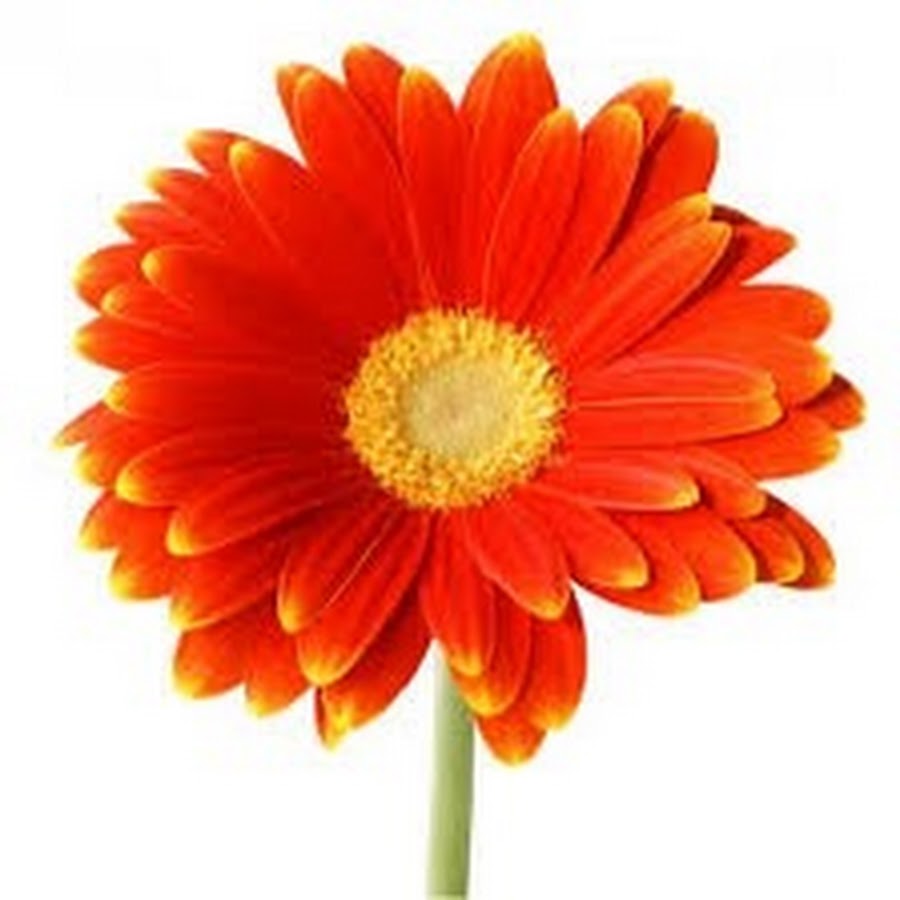 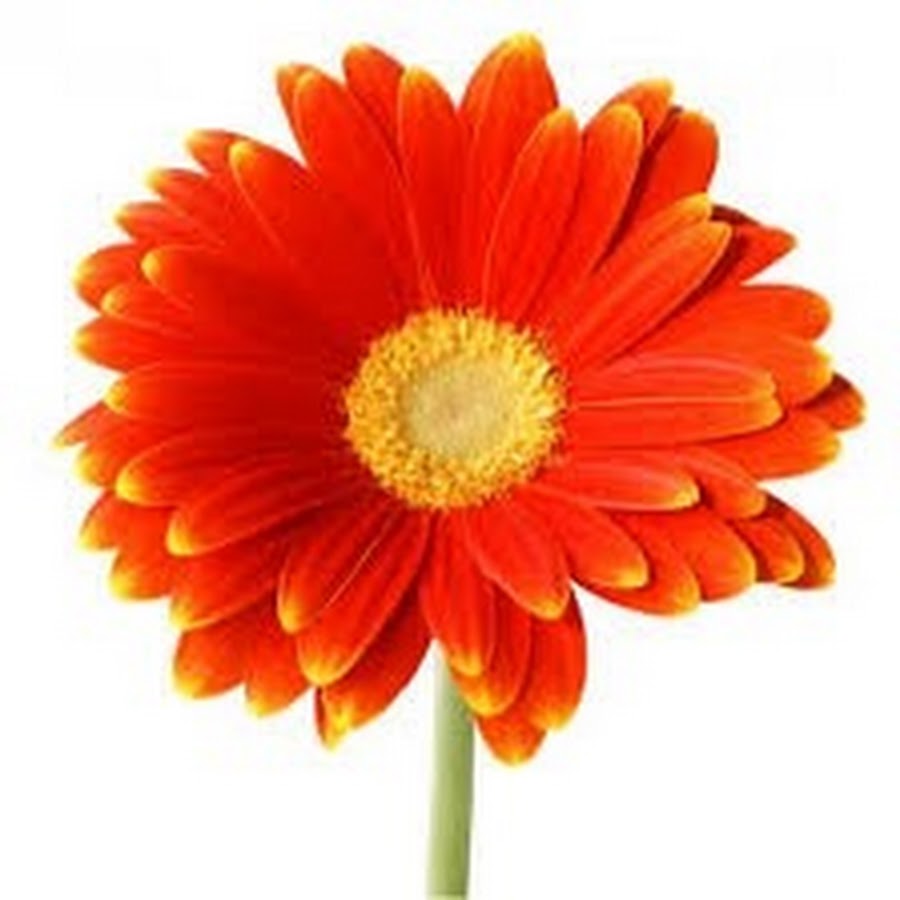 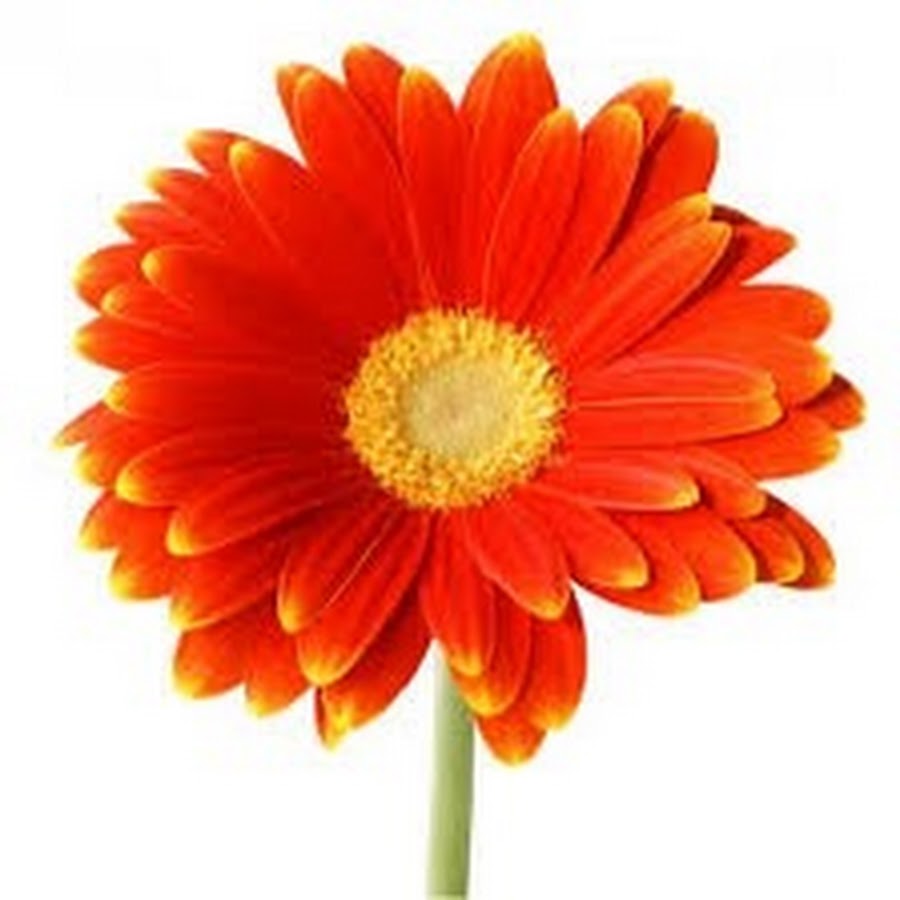 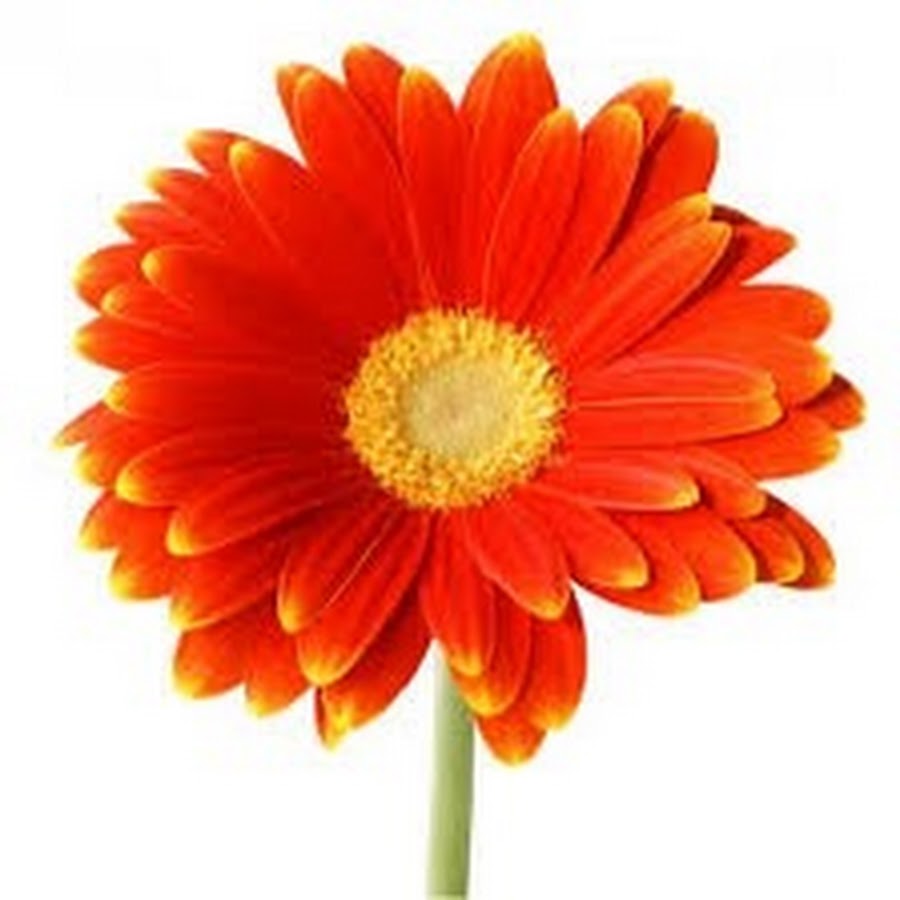 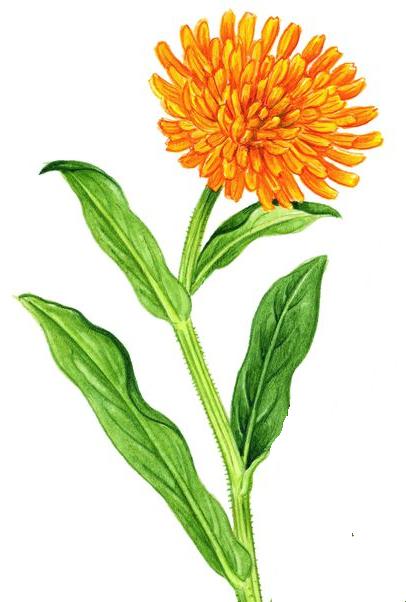 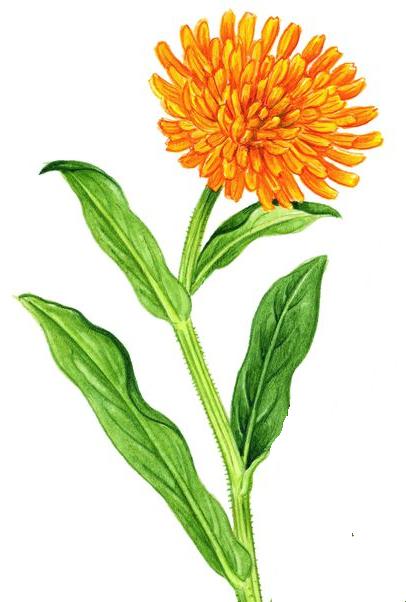 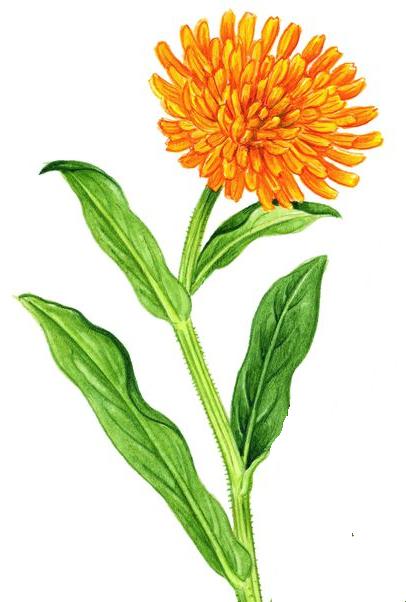 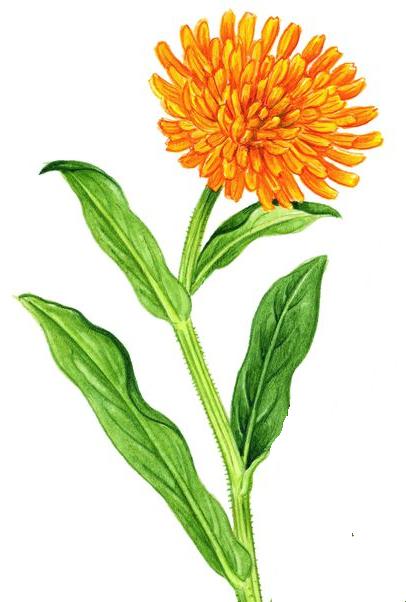 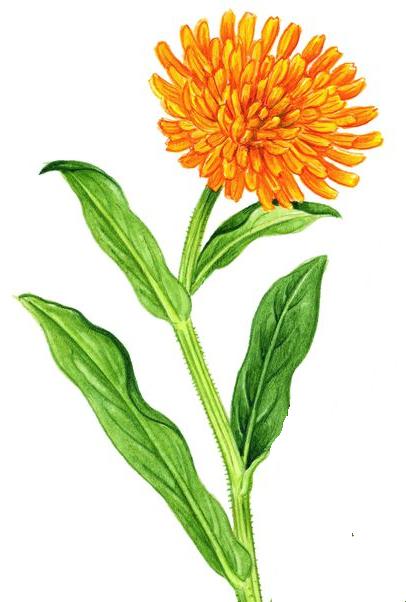 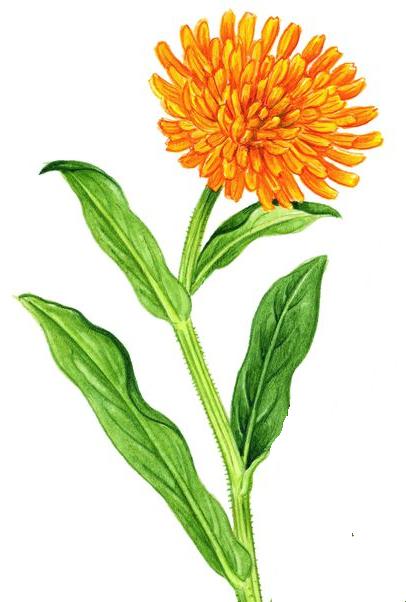 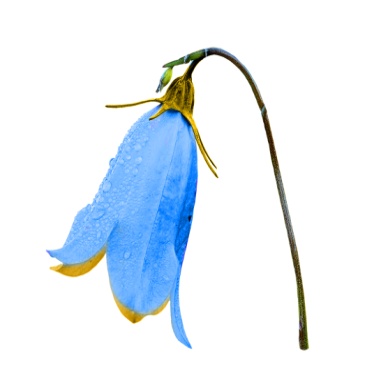 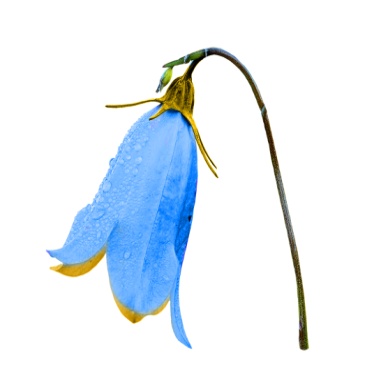 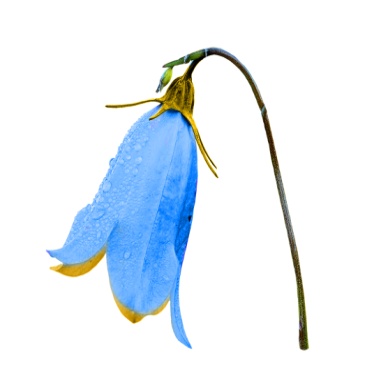 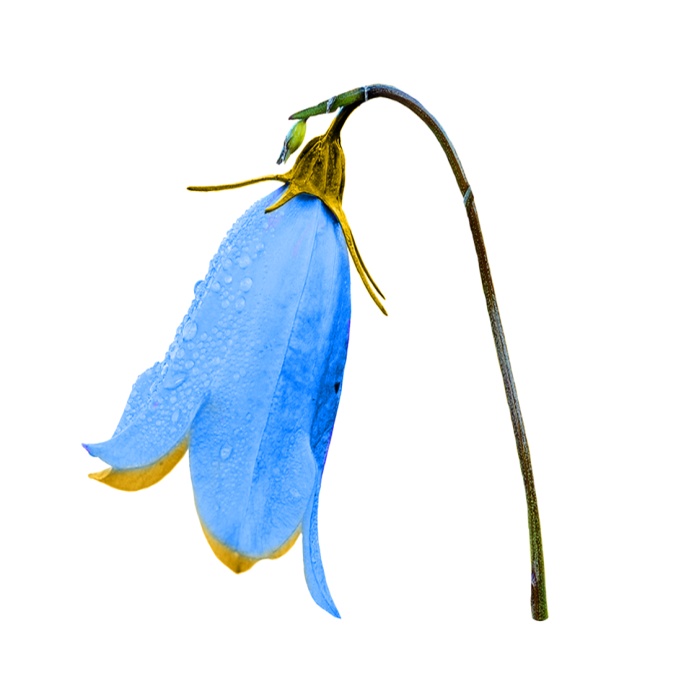 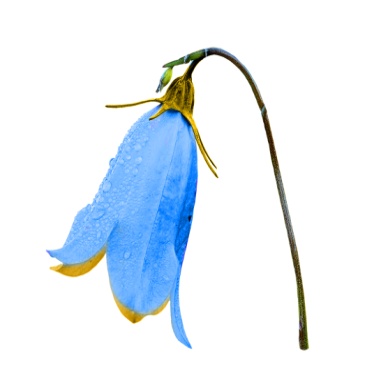 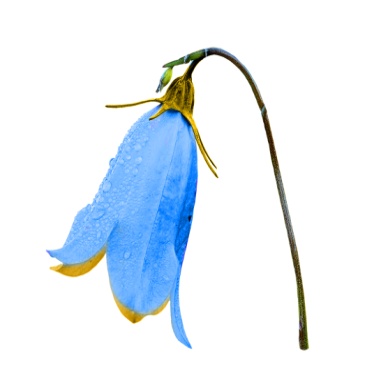 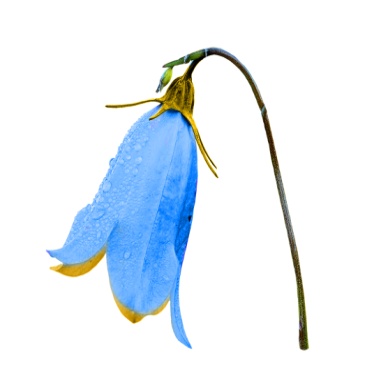 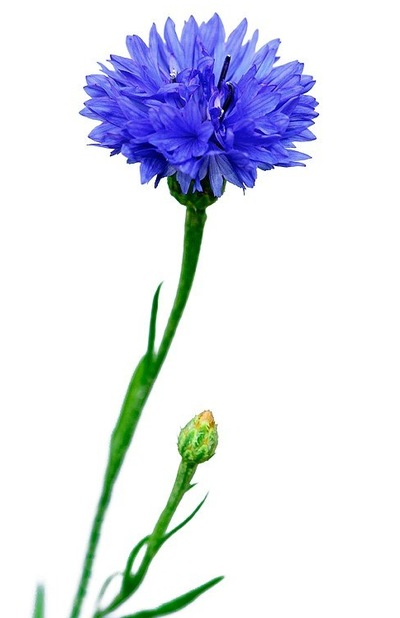 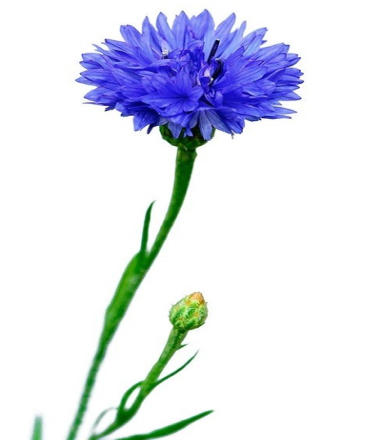 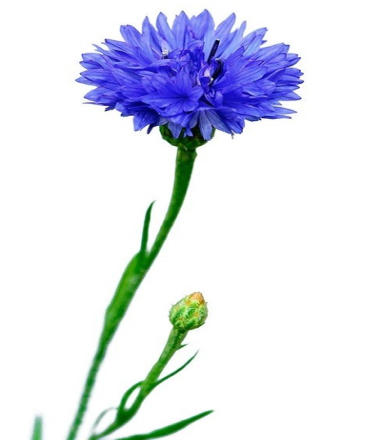 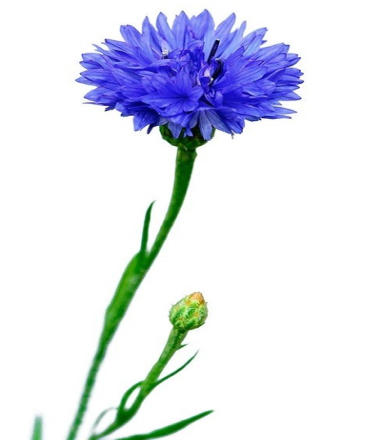 Составитель:

Милашевская Н.В.-учитель-логопед
Юрьева Н.Г. воспитатель
МБДОУ города Иркутска детский сад № 172 «Радуга»